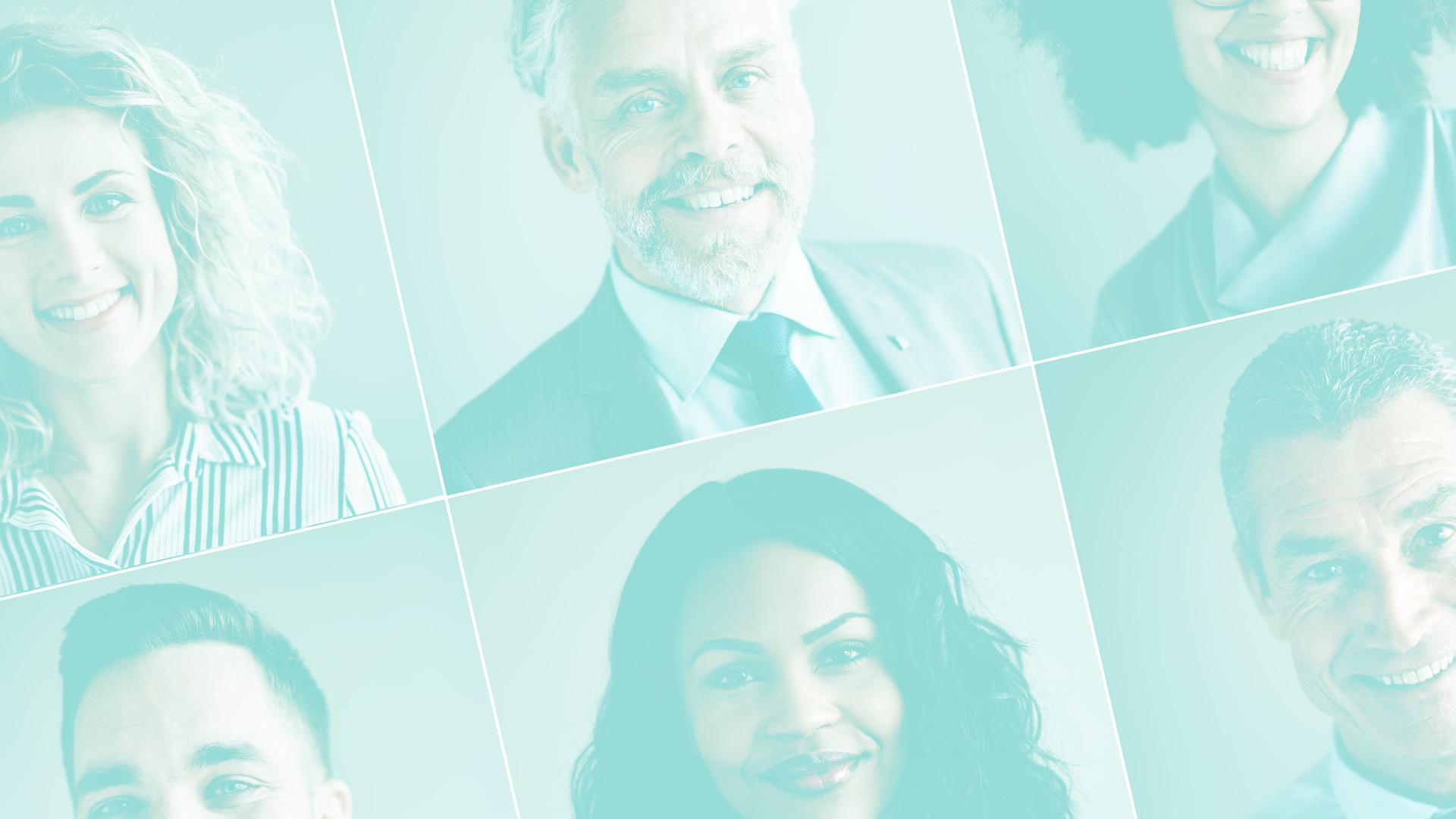 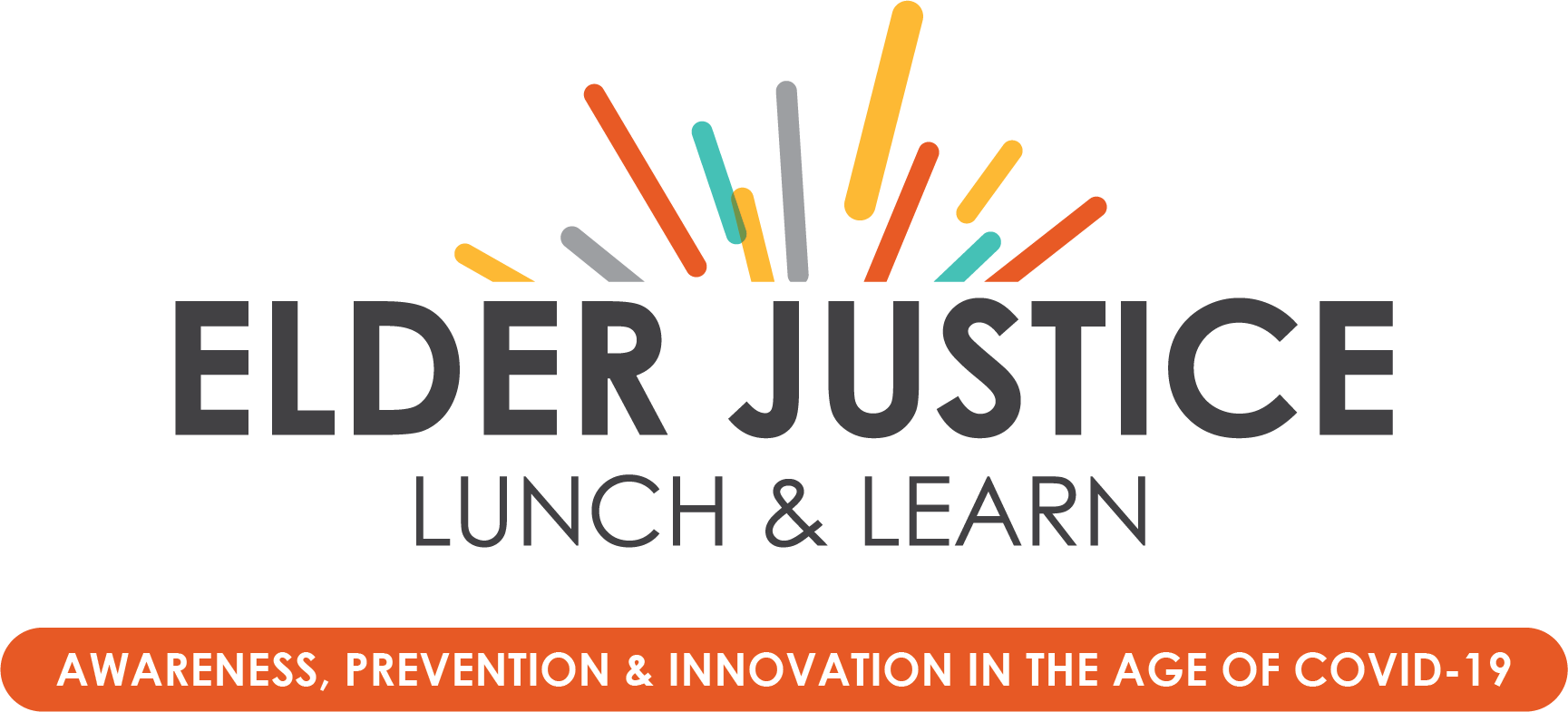 ELDER JUSTICE LUNCH AND LEARNCOLLABORATION AND THE FUTURE OF ELDER JUSTICE
Preventing Eviction in the Age of COVID-19
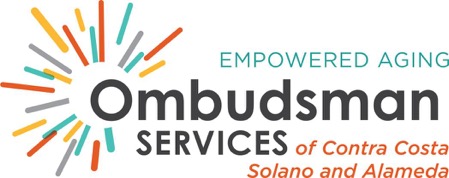 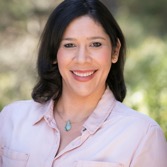 Nicole Howell (Facilitator) 
Executive Director
Ombudsman Services of Contra Costa, Solano, and Alameda
Welcome & Introductions
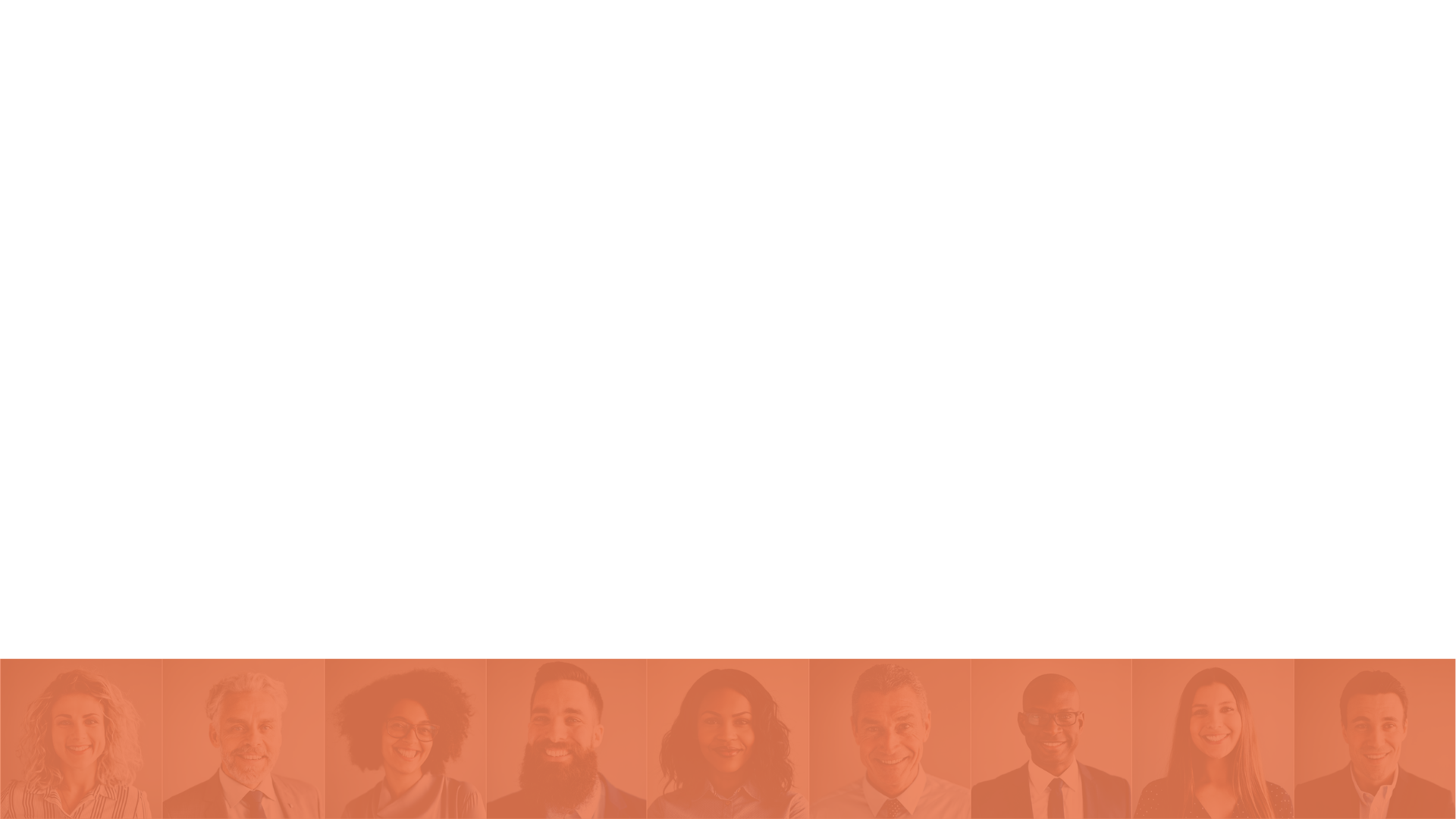 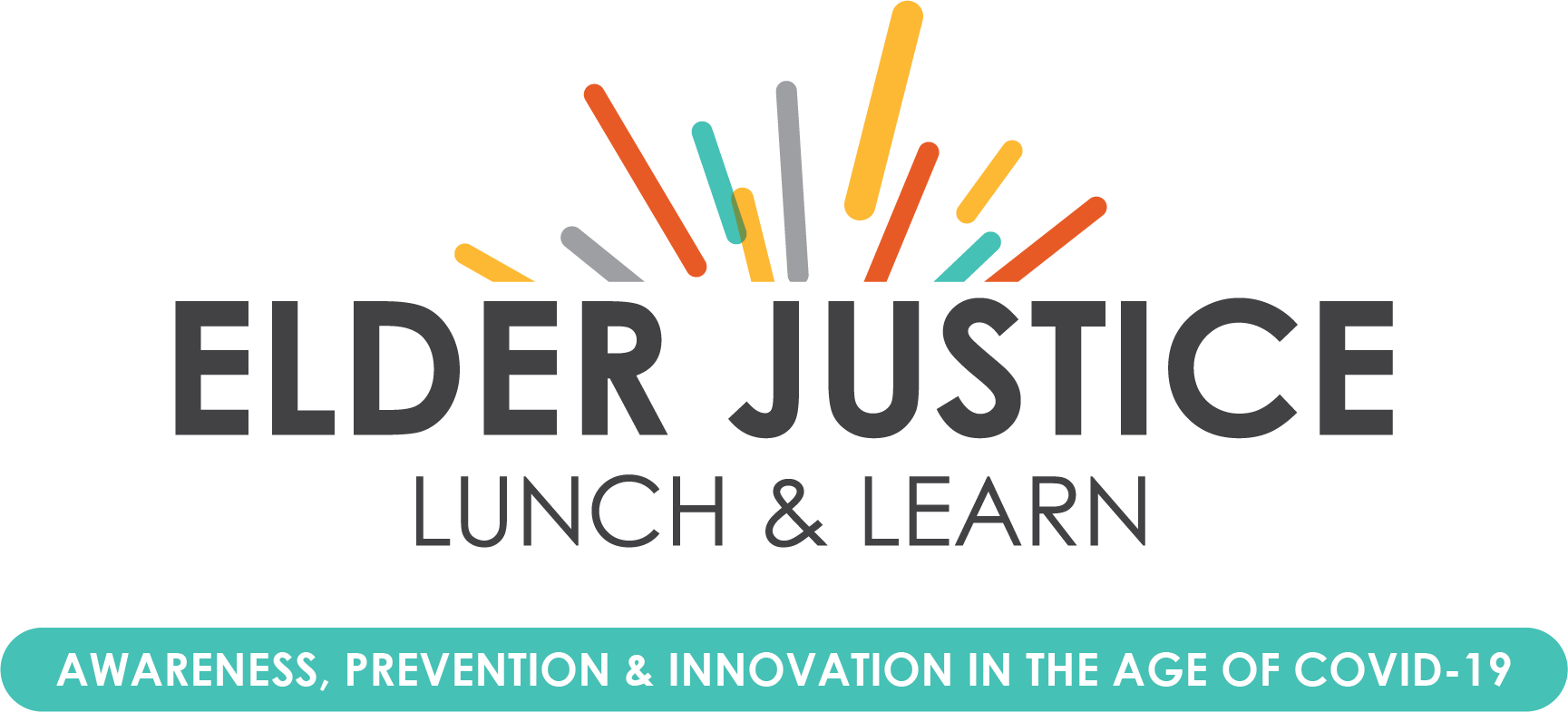 YOUR TOOLBOX…
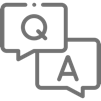 Type in your question or comment 
Connect with speakers and other participants using the chat
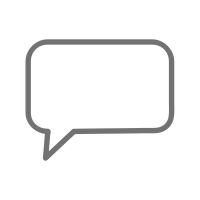 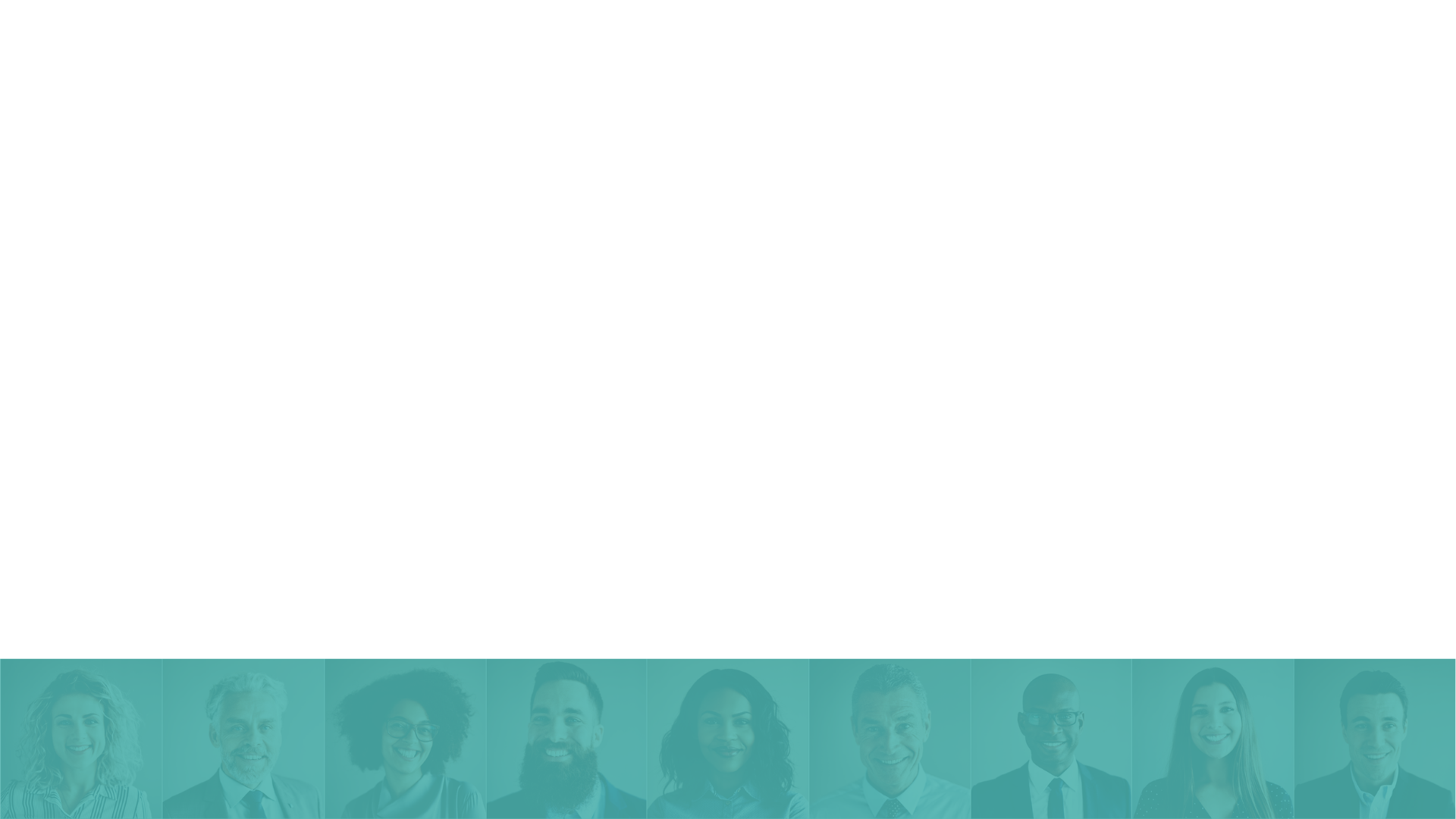 ACCESSIBILITY
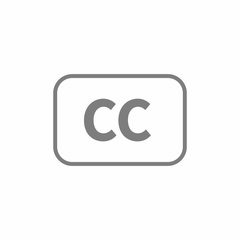 Enable captions by selecting the icon on your toolbar
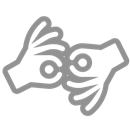 (NEW!) ASL available via Zoom video feed
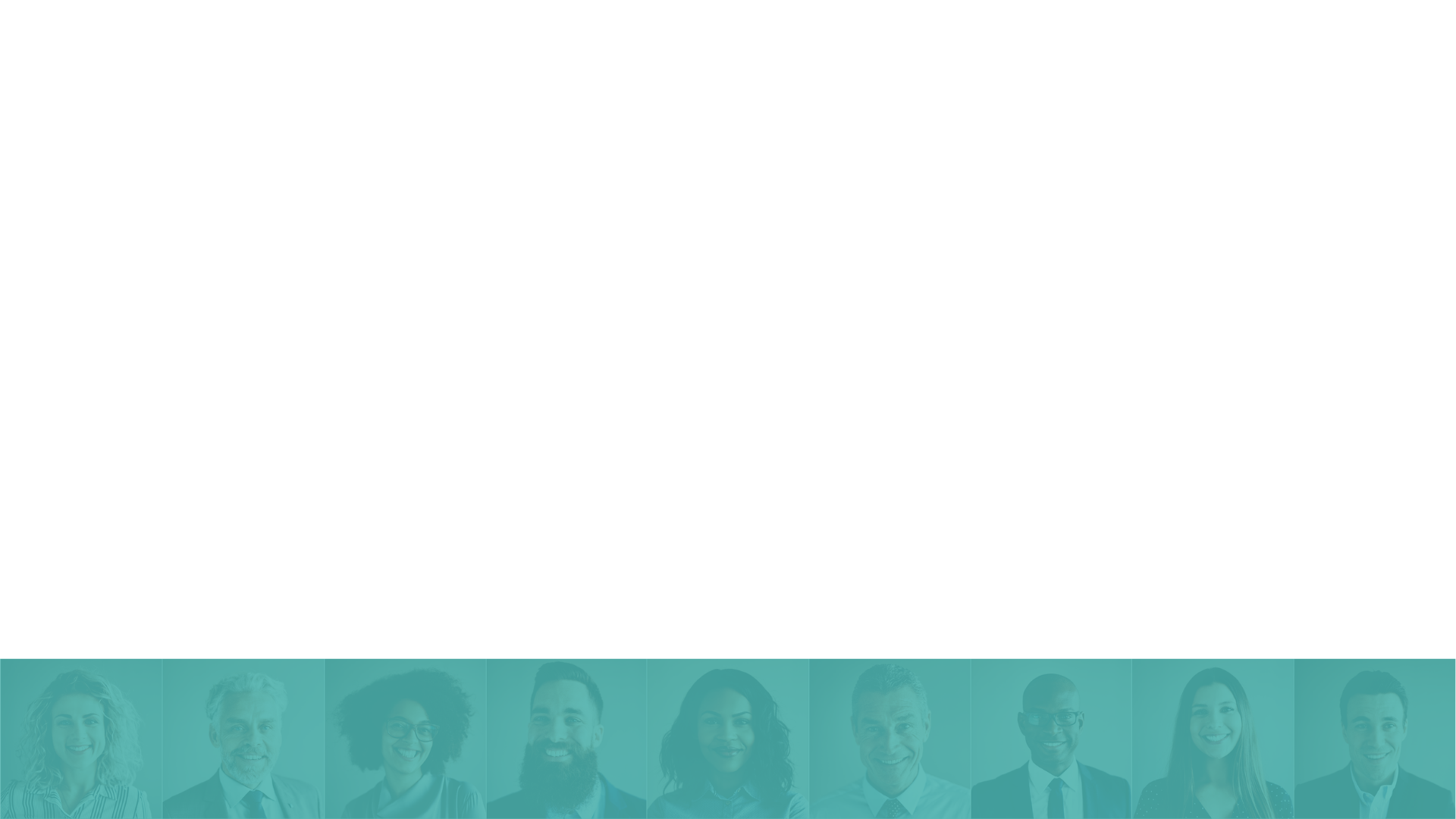 Elder Justice Lunch and Learn Series
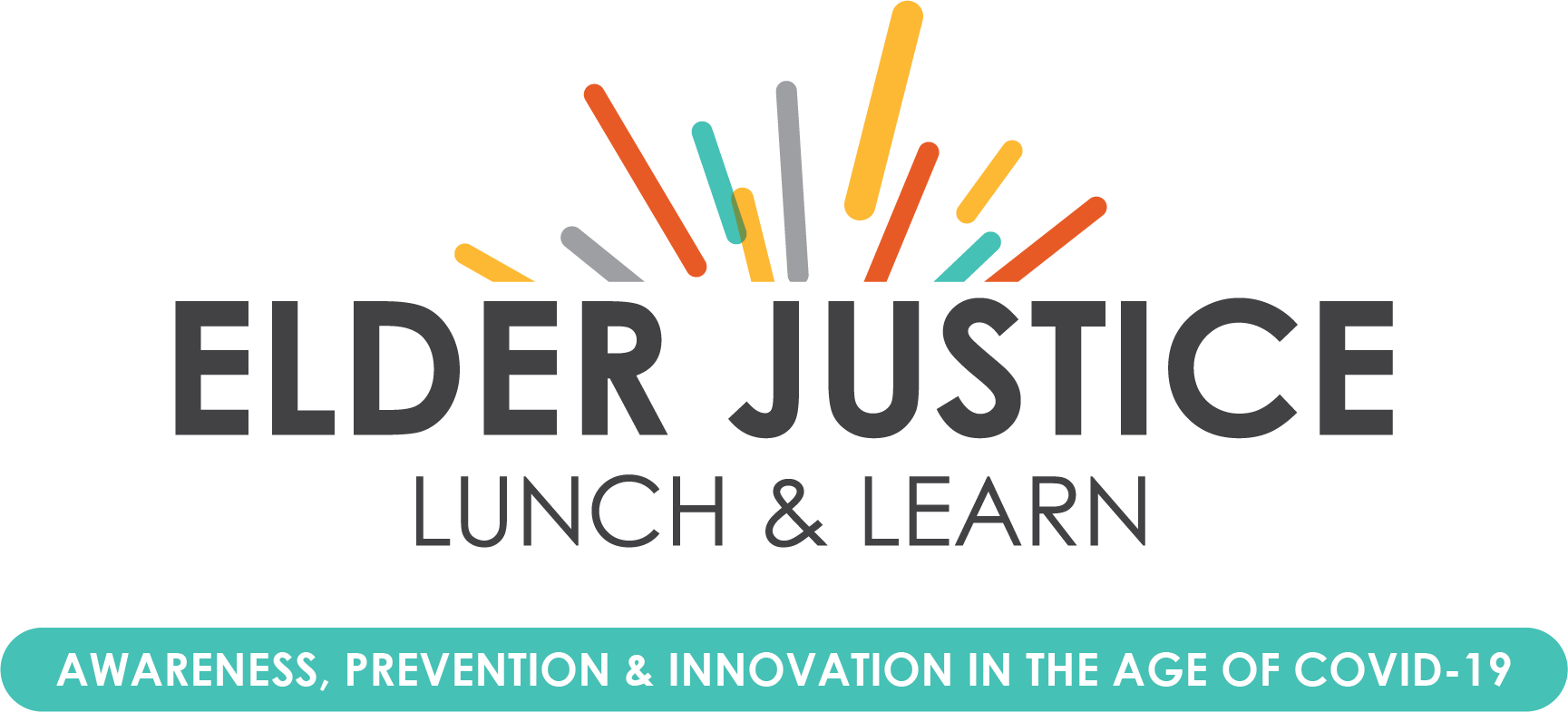 Mark your calendars for the third Thursday of every month from June 18, 2020, to May 20, 2021. Each session is scheduled from 12 to 1 PM PST.

*December’s webinar will be held on the second Thursday of the month, December 10th.
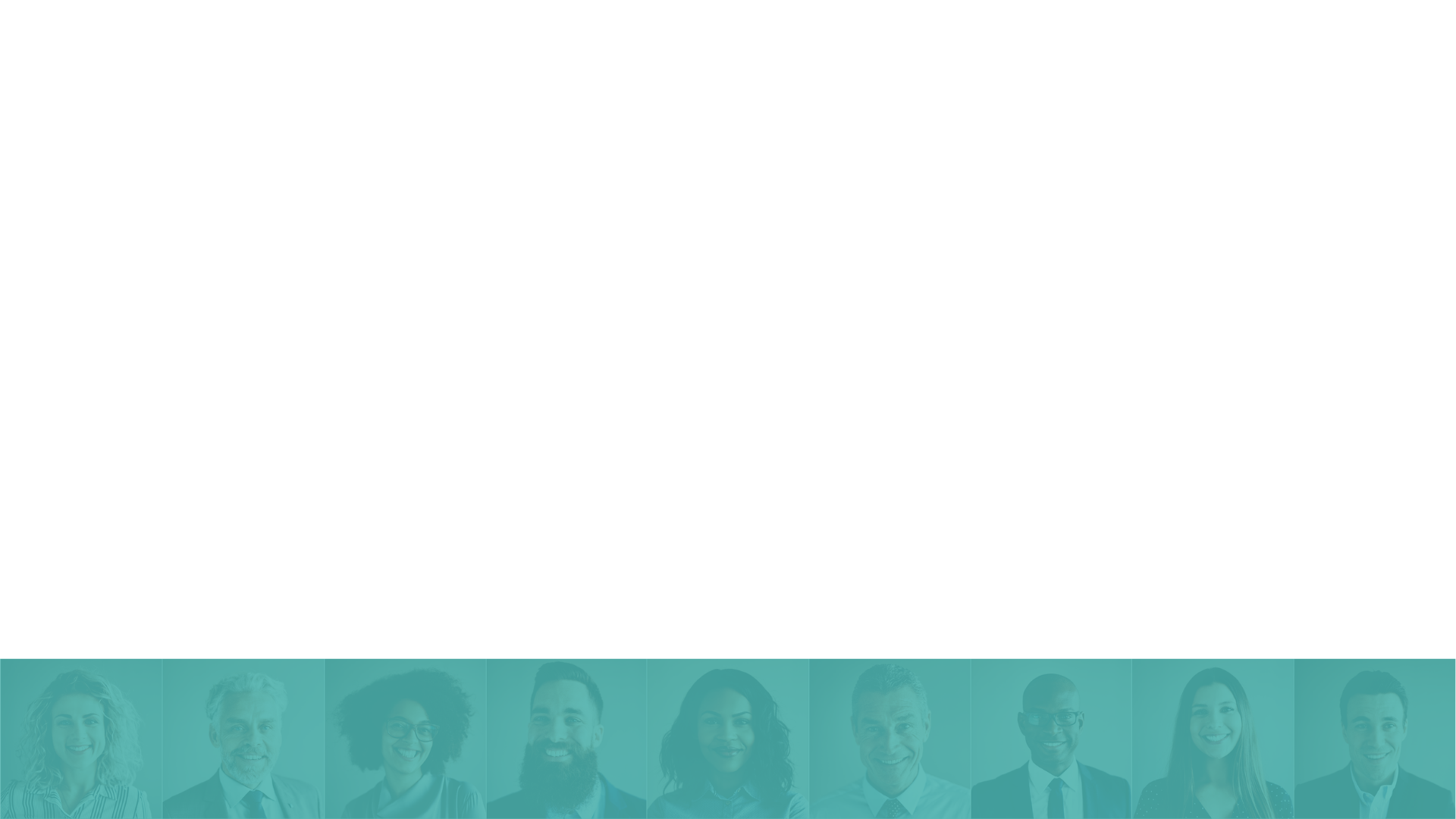 Ombudsman Services Logo Slide
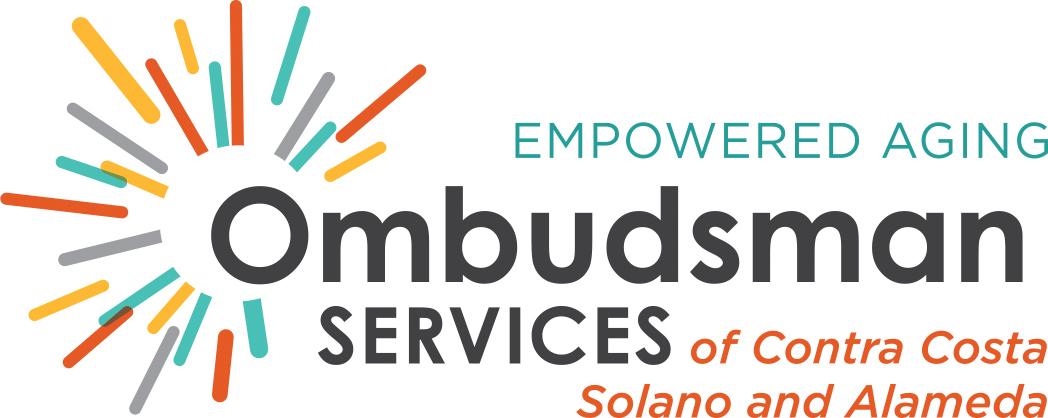 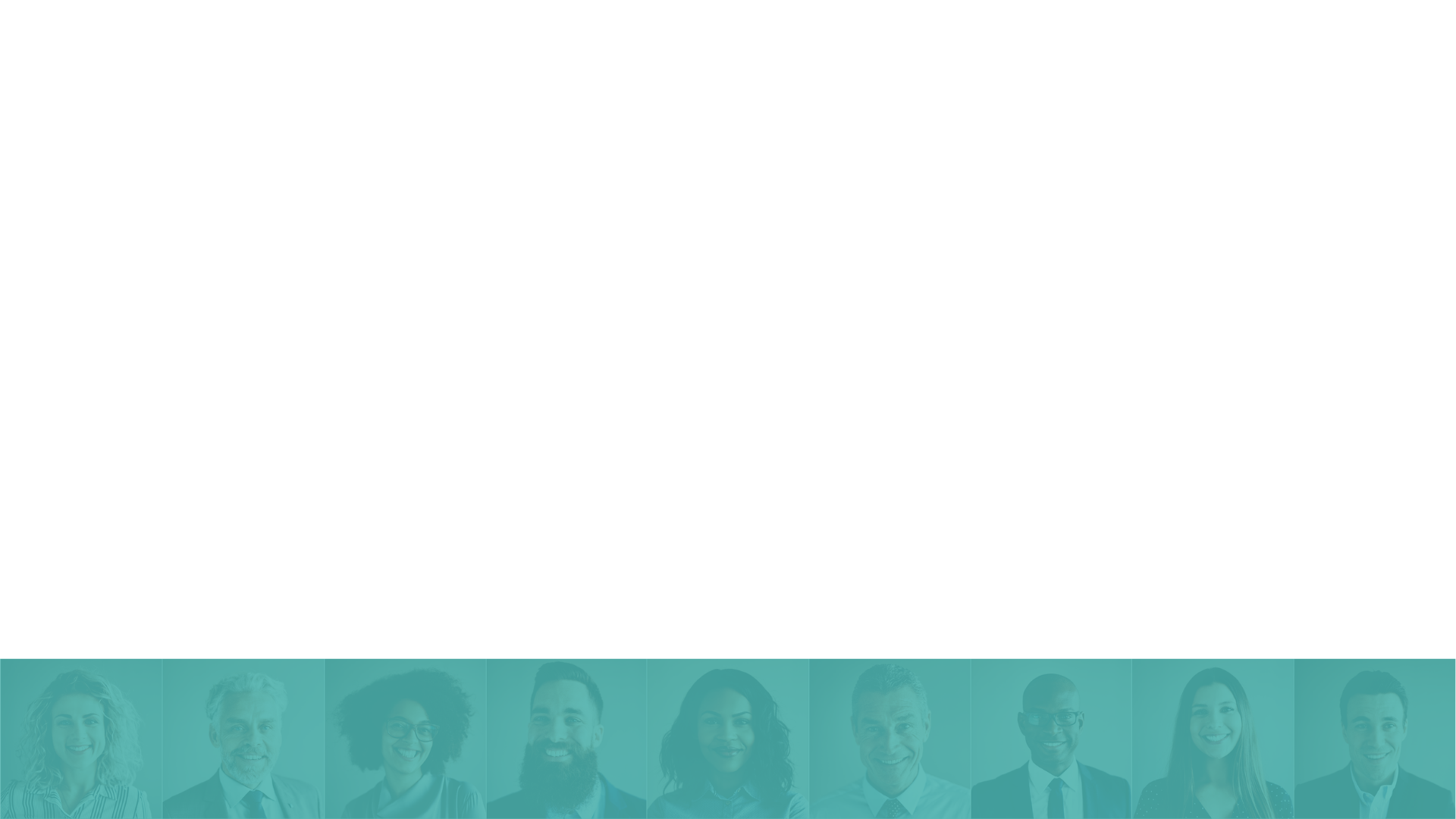 Series Partners
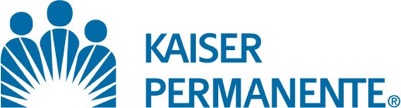 Sponsor
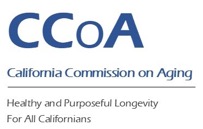 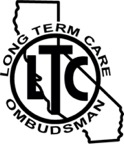 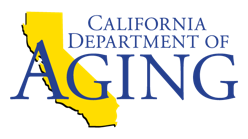 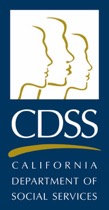 Planning Partners
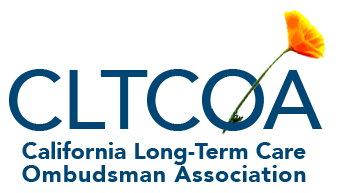 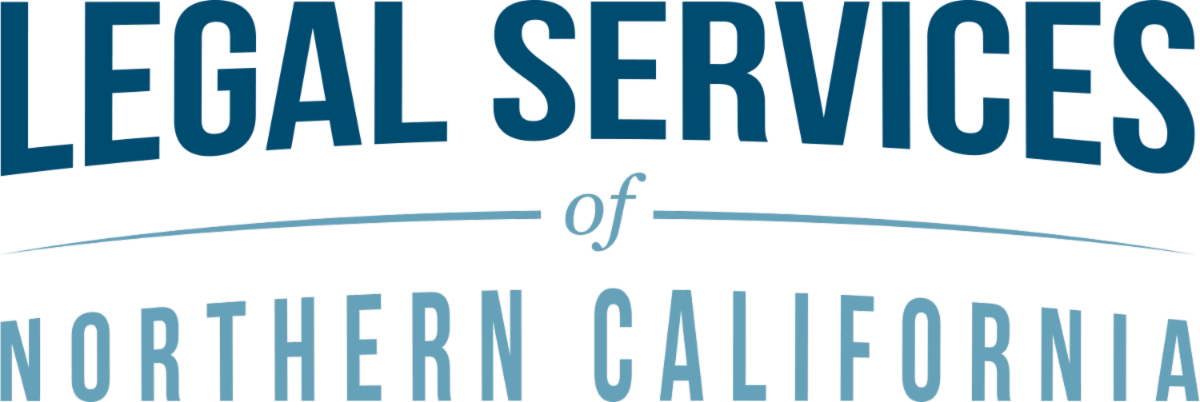 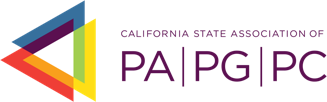 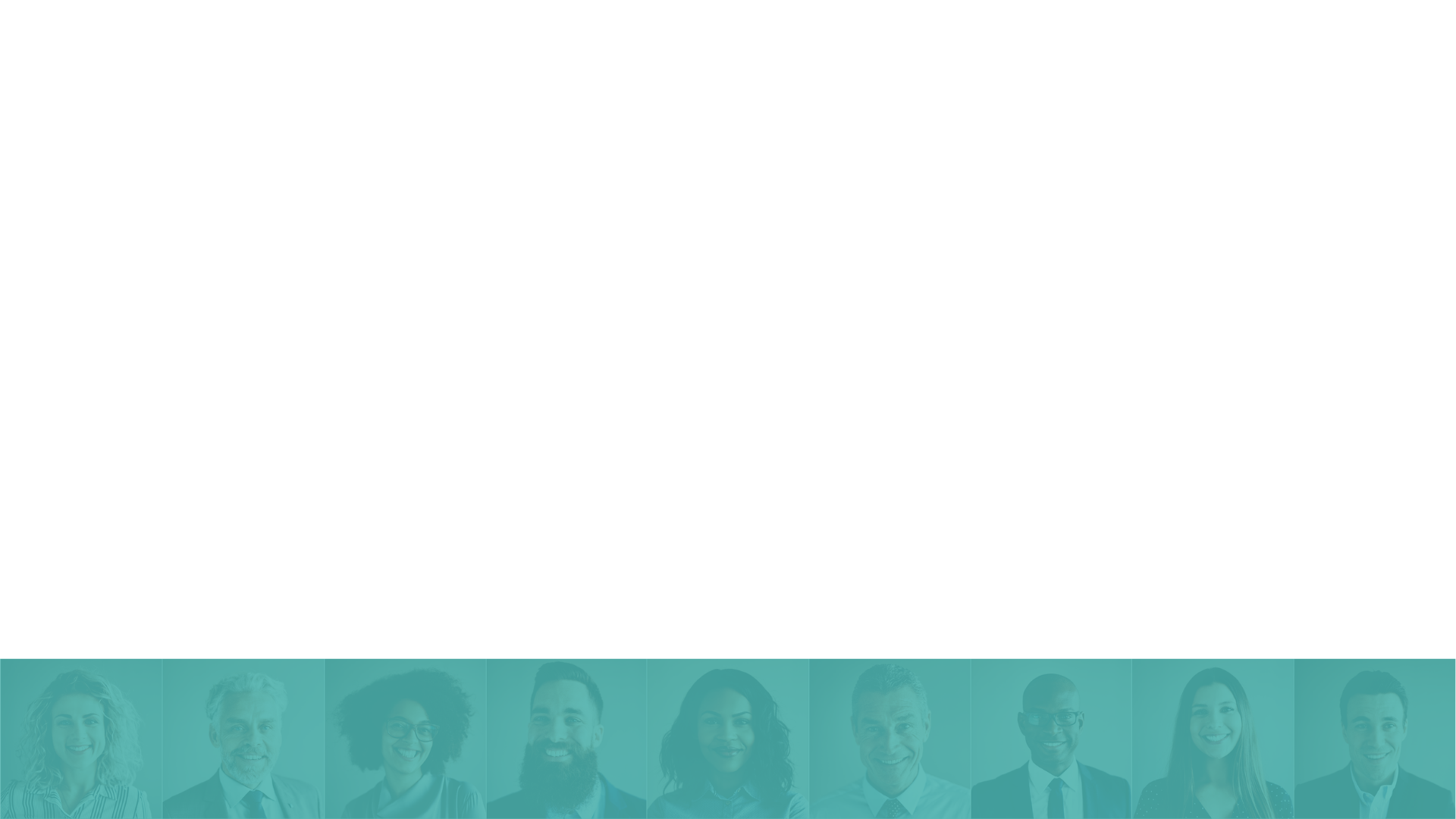 Homelessness in California
40,000 people age 65 and older were homeless in 2017 
The number of homeless people 62 and older jumped 68.5% across the United States from 2007-2017 
44% of all homeless people over 50 years of age hit the streets for the first time after turning 50
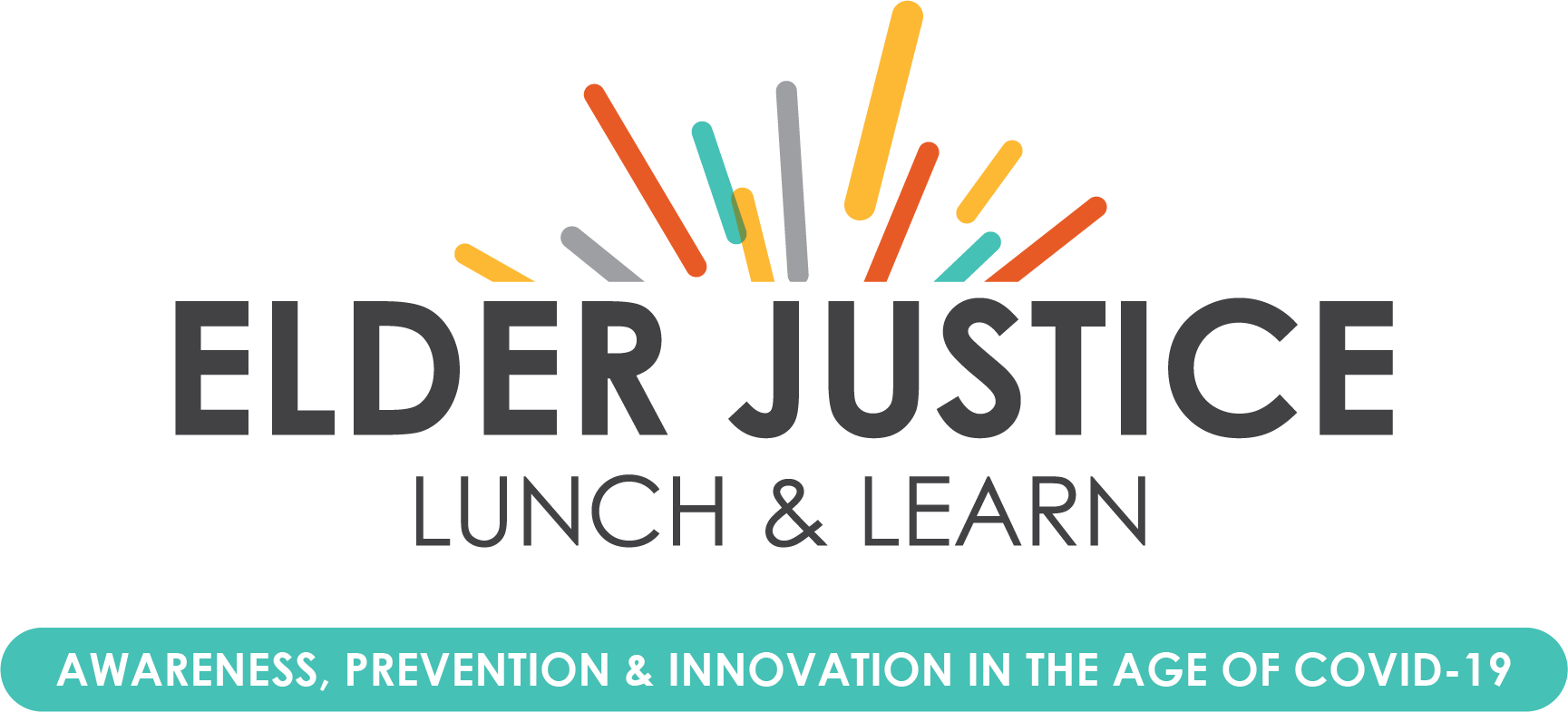 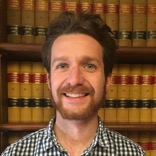 Ollie Ehlinger 
Managing Attorney 
Legal Services of Northern California, Solano
Preventing Eviction in the Age of COVID-19
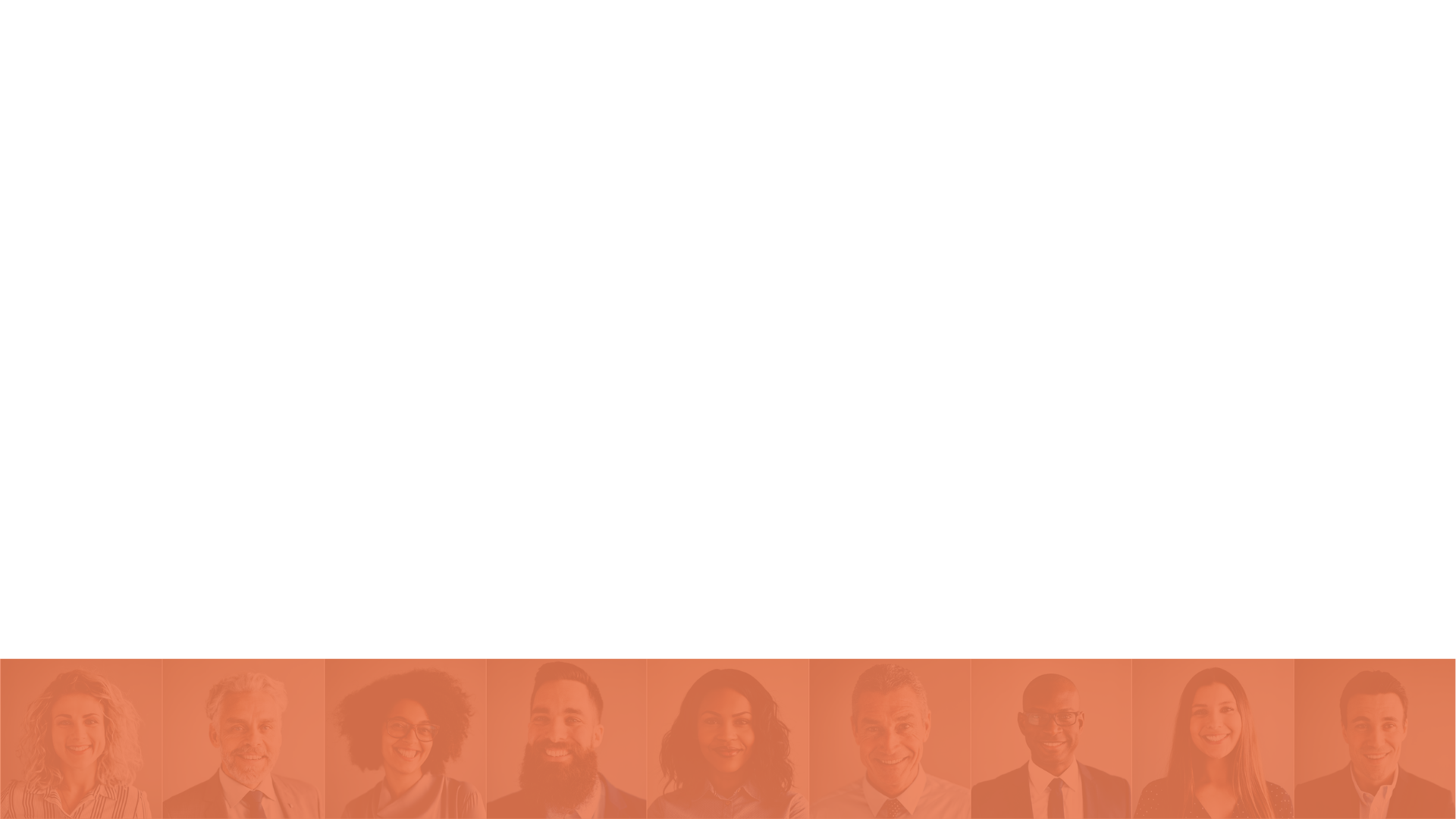 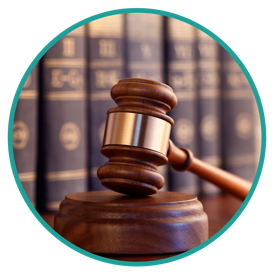 Intro to Legal Services of Northern California
Non-profit law firm that provides free civil legal advice, advocacy, and representation to low-income and elderly residents.
If we can’t help an individual, we will try to find a referral.
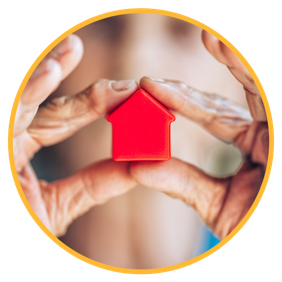 Evictions in the Age of COVID
Agenda:
Eviction Procedure (Notice, Pre-Judgment, and Post-Judgment periods).
COVID-Related Changes to the Procedure.
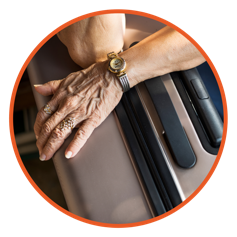 Important Note
There is no eviction “moratorium” in California. There are various pauses and protections in place, but renters can be (and are being) evicted right now.
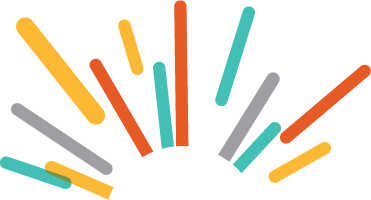 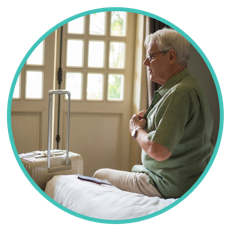 Eviction Procedure
Eviction is the legal process by which the owner of a rented property removes a renter from the property.  The owner must terminate the renter’s right to occupy the property (the Notice period), commence and prevail in a lawsuit in Court (Pre-judgment period), and schedule a time for the Sheriff to remove the renter (Post-judgment period) to fully remove the renter.
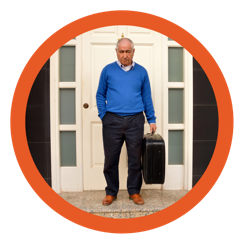 Eviction Procedure
Being able to identify what part of the process a renter is 
currently in allows you to:
	1.	Determine if the renter has a right to remain; and if not,
	2.	Determine how much time the renter has to move.
Notice Period I
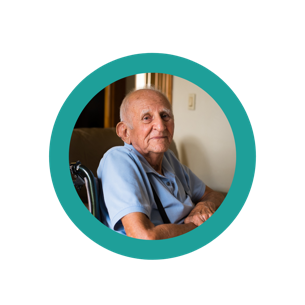 Notice Period
An owner must serve a proper termination notice to end a renter’s right to occupy a rented premises.

Questions to ask:
Can the renter fix the issue raised in the notice?
Is this a proper notice?
Notice Period II
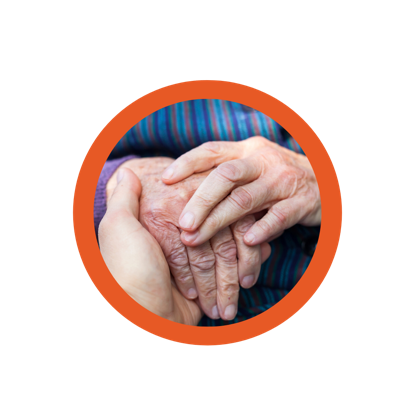 Notice Period
Can the renter fix this notice?
3 Day Notice to Pay Rent or Quit: The renter must pay rent in the exact amount and the exact method listed in the notice before the end of the 3rd day.
3 Day Perform Covenants or Quit: The renter must stop the specified lease violation by the end of the 3rd day.
Notice Period III
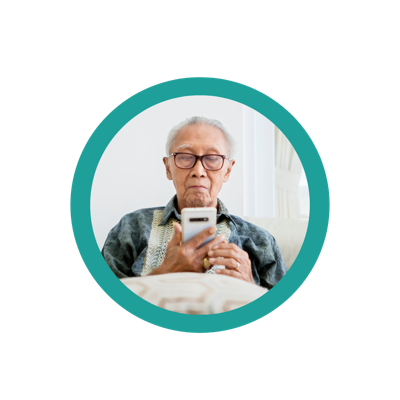 Notice Period
Is this Notice valid?
3 Day Notice to Pay Rent or Quit: Does the notice demand an incorrect amount of rent?  Is there a severe housing code defect?
3 Day Notice to Perform or Quit: Has the renter actually broken the lease term?  Is the action actually demanded by/prohibited by the lease?
Notice Period IV
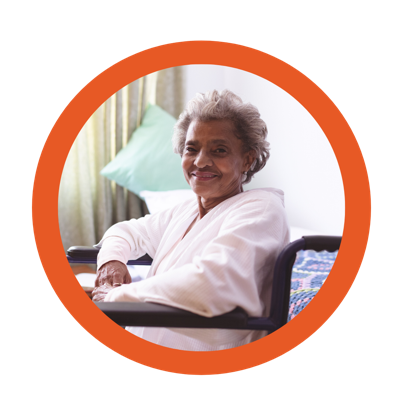 Notice Period
Is this Notice valid?
30/60/90 Day Notices
Is the timeframe correct?
A renter who has lived in a property for over a year is due a 60-day notice; a Section 8/Voucher tenant is due a 90-day notice.
Notice Period V
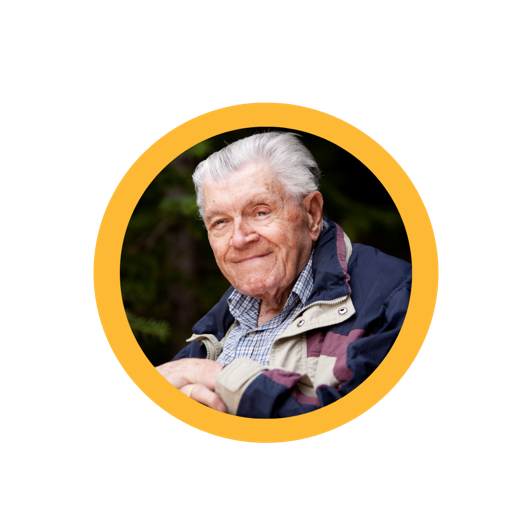 Notice Period
Is the Notice valid?
30/60/90 Day Notice:
Does the owner have to provide cause?
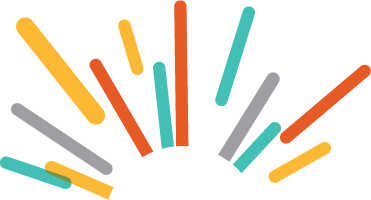 Notice Period VI
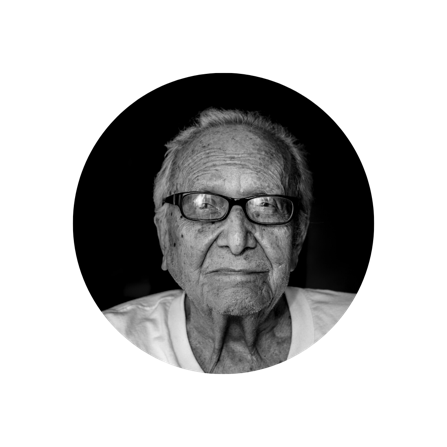 Notice Period
Which renters are entitled to good cause?
Renters in federally-subsidized properties; 
Mobile home owners/Long-term RV residents; and
Residents who have lived for over a year in multi-family housing built after 2005 or most corporately-owned single family homes.
Notice Period VII
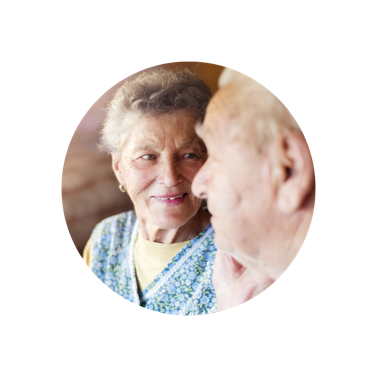 Notice Period
Review:
The Notice period allows the renter to either reinstate/”save” their tenancy or know the timeframe before the property owner can file a Court action.
Prejudgment Period I
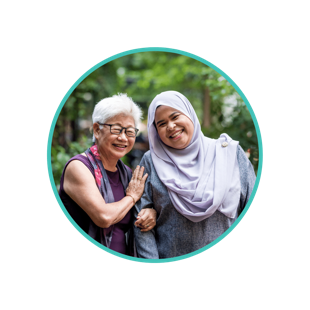 Prejudgment Period
The first business day after the period in the Notice ends, the owner may file a lawsuit (called an Unlawful Detainer or “UD”) to remove the renter.
The owner must have someone over 18 serve the renter with the UD paperwork.
Once served, the renter has five days to file papers at Court to respond.
If the renter does not respond, the owner may take judgment by default.
Prejudgment Period II
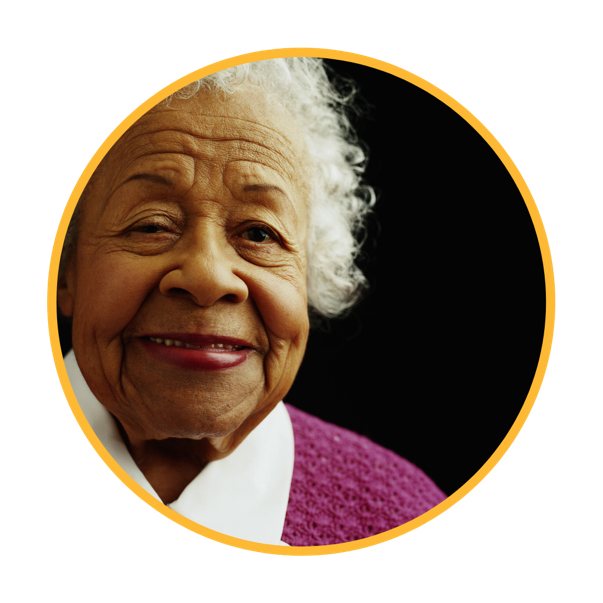 Prejudgment Period
https://www.courts.ca.gov/documents/sum130.pdf
Prejudgment Period III
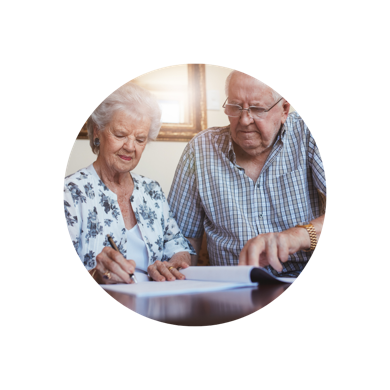 Prejudgment Period
The renter’s response contains the renter’s defenses to the UD.
“I don’t owe all the rent alleged in the notice because the owner never fixed my broken heater.”
“The 30-Day Notice is incorrect because I have lived at the property for over 5 years.”
Prejudgment Period IV
Prejudgment Period
Once the Court receives the renter’s response, the owner may ask for a trial date, which (PRIOR TO COVID) the Court set within 20 days.
At anytime before the Court date, the renter is able to move out of the property or reach a settlement with the owner to avoid an eviction judgment on their credit/renter report.
Prejudgment Period V
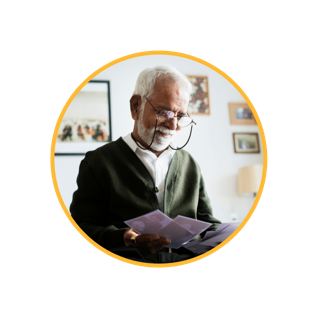 Prejudgment Period
If the renter has not moved out or reached a settlement, the renter must present their case at trial.  The Court never grants continuances.  The renter should have all their evidence (such as receipts, Code Enforcement reports, witnesses) ready of the day of Court.
If the Court rules for the renter, the tenancy continues uninterrupted.
If the Court rules for the owner, the Post-Judgment period begins.
CPM Form 8.32 (Final Eviction Notice)
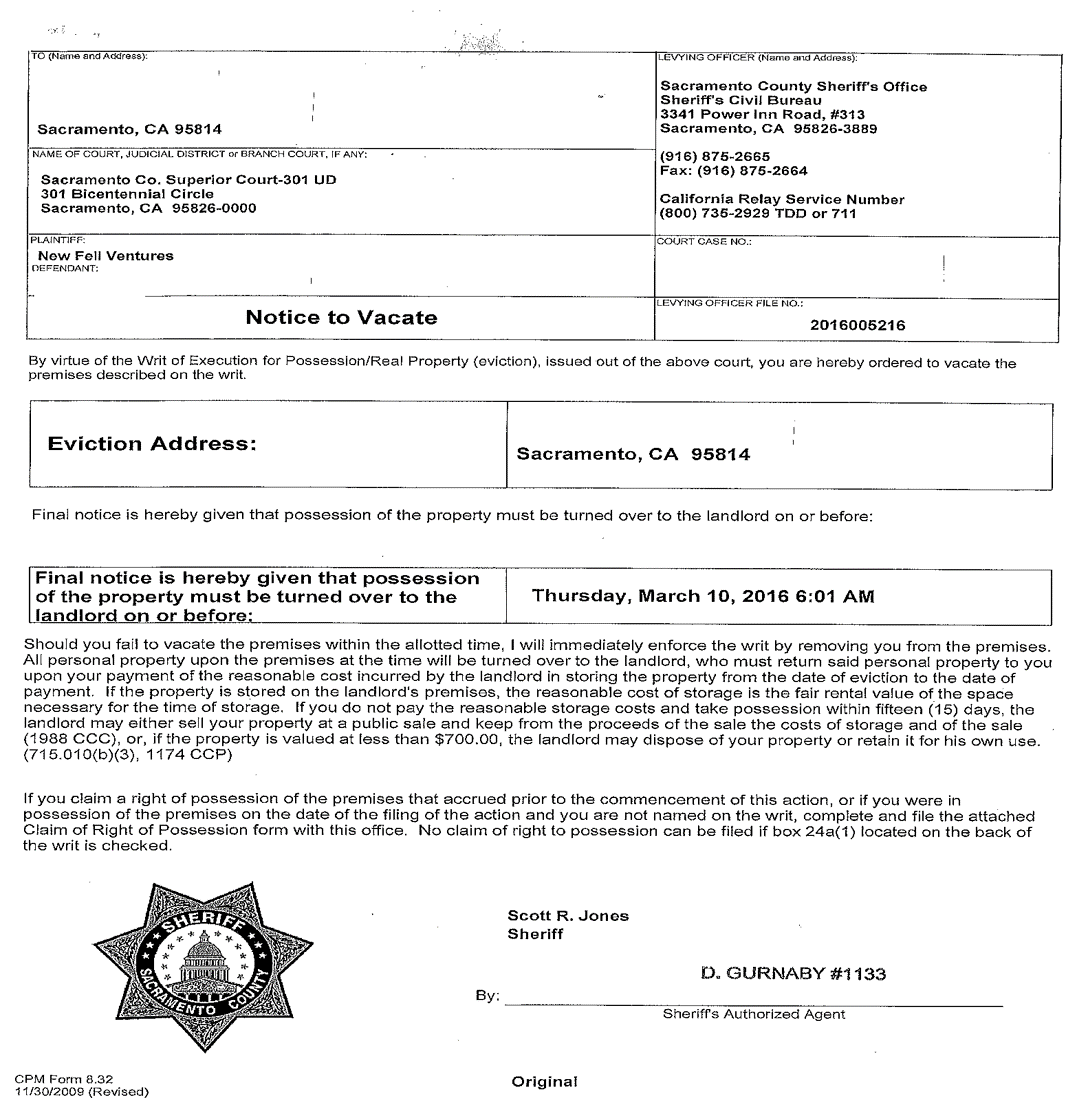 Post-judgment period I
Post-judgement period
Applies to a renter who did not respond after being served, lost at trial, or violated the terms of a court-enforceable settlement.
The owner receives the right to request the Sheriff perform a lockout.
The Sheriff posts a Notice to Vacate on the property at least 5 days (generally 7 days) prior to the lockout.
Post-judgment Period II
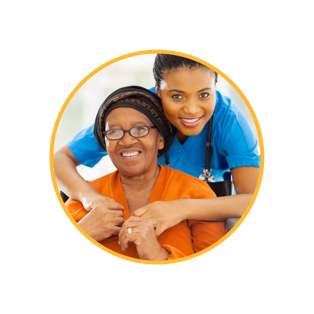 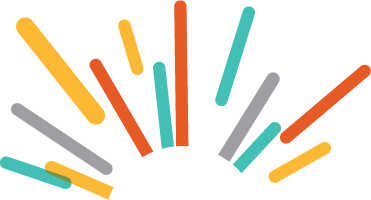 Post-judgement period
To postpone a lockout, a renter may ask for a Stay of Execution from the Court, but the renter must show the lockout will cause “extreme hardship” and be able to pay the rent for the period of the stay.
The Court has complicated rules to request a Stay of Execution.
The owner must store any personal items left in the property after the lockout for 15 days.
COVID Changes to Eviction Procedure I
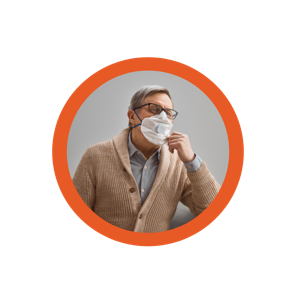 COVID-19 Changes to Eviction Procedure
There is no eviction “moratorium” in California.  There are various pauses and protections in place, but renters can be (and are being) evicted right now.
COVID Changes to Eviction Procedure II
COVID-19 Changes to Eviction Procedure
Actions by the Judicial Council:
After April 17, An owner may not serve a UD unless the UD is “necessary to protect the public health and safety” until 90 days after the Governor ends the State of Emergency.
No set definition for “public health and safety” but should not include periodic termination, non-payment, or minor lease violations.
COVID Changes to Eviction Procedure III
COVID-19 Changes to Eviction Procedure
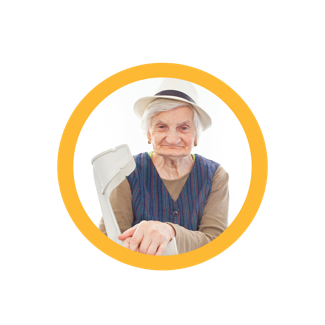 Actions by the Judicial Council:
This pause is likely to be repealed or replaced by state legislation.
COVID Changes to Eviction Procedure IV
COVID-19 Changes to Eviction Procedure
Actions by Congress:
Through the CARES Act, Congress has banned evictions for non-payment of rent (regardless why the renter could not pay) in federally-subsidized properties through July 27.
The Judicial Council rules would pause these evictions anyway.
COVID Changes to Eviction Procedure V
COVID-19 Changes to Eviction Procedure
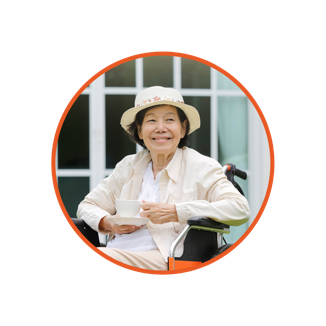 Actions by the Governor:
Banned rental increases over 10%.
Allowed local jurisdictions to pause evictions based on COVID-related non-payment of rent.
COVID Changes to Eviction Procedure VI
COVID-19 Changes to Eviction Procedure
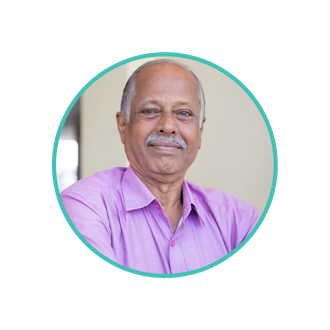 Actions by the California Legislature:
None.
There is pending legislation to prohibit evictions for COVID-paused non-payment of rent (or turn rent for that period into a “consumer debt”).
COVID Changes to Eviction Procedure VII
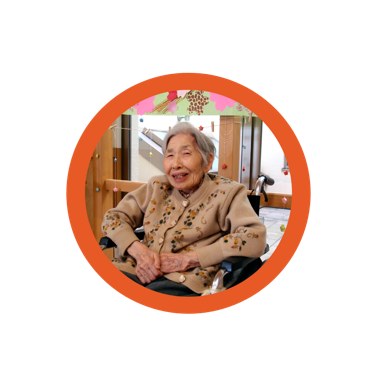 COVID-19 Changes to Eviction Procedure
Actions by Solano County:
Prohibited evictions for COVID-caused non-payment of rent during the State of Emergency.
These evictions are currently paused by the Judicial Council.
COVID Changes to Eviction Procedure VIII
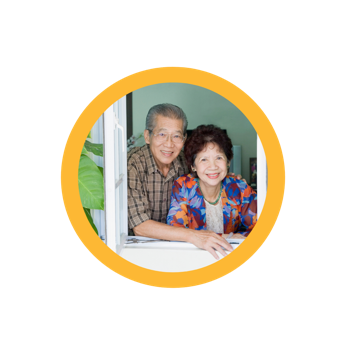 COVID-19 Changes to Eviction Procedure
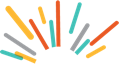 Takeaway:
Pre-COVID eviction timeline: Notice period + 5-6 weeks.
During COVID eviction timeline for most minor lease violations: paused indefinitely.
CONTACT
Ollie Ehlinger
Email: oehlinger@lsnc.net
Phone: (707) 643-0054
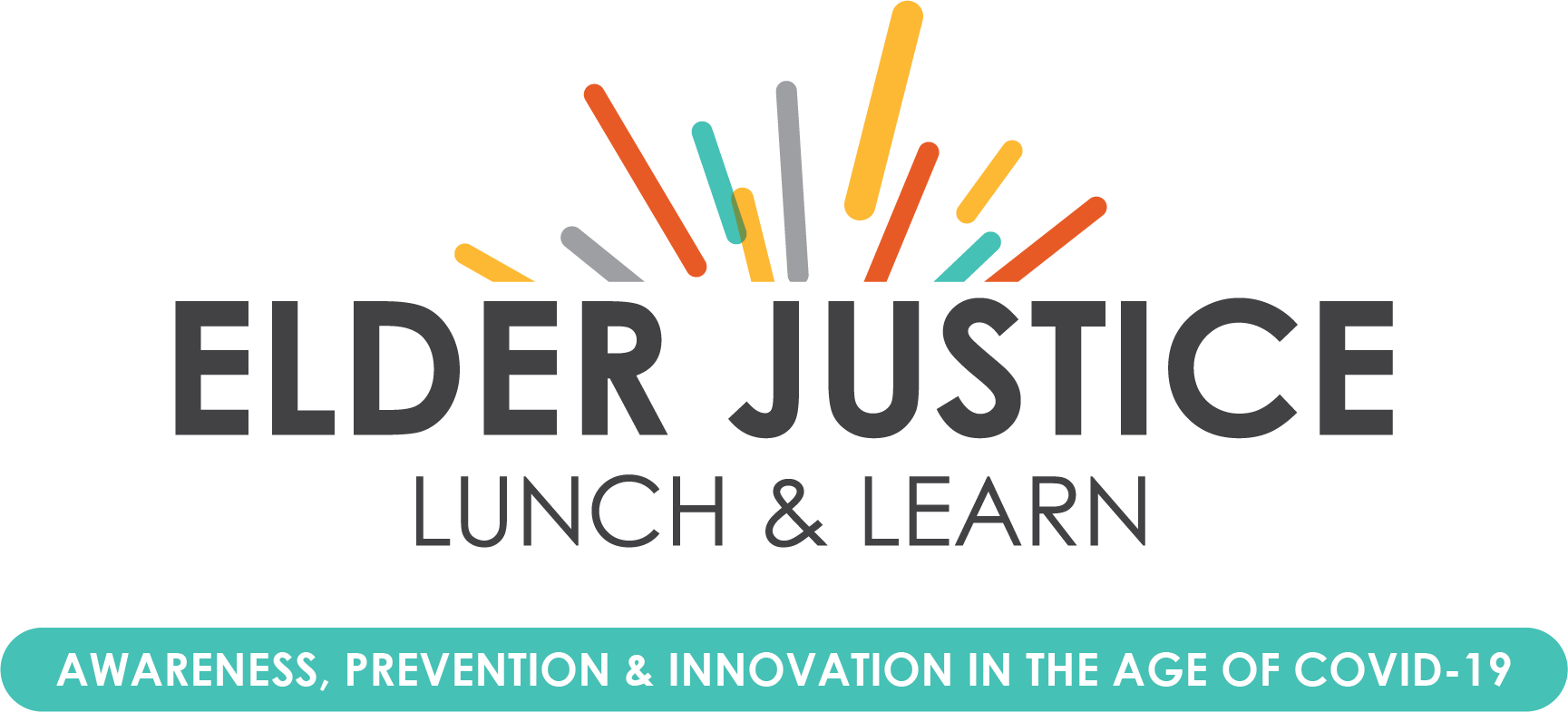 Q&A DISCUSSION
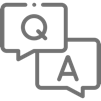 Type in your question or comment 

Connect with speakers and other participants using the chat
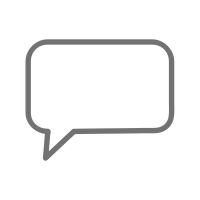 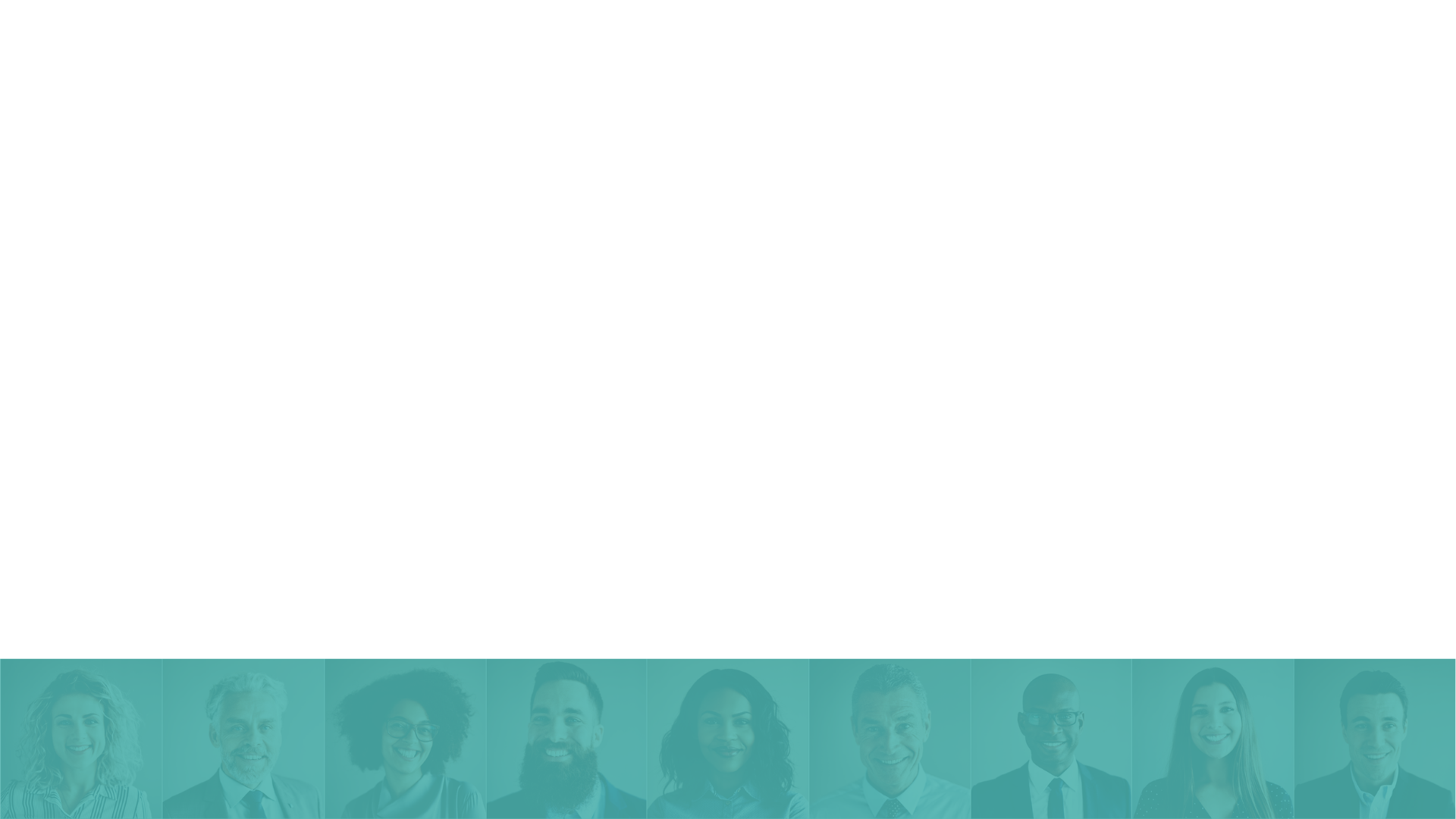 REGISTRATION NOW OPEN!
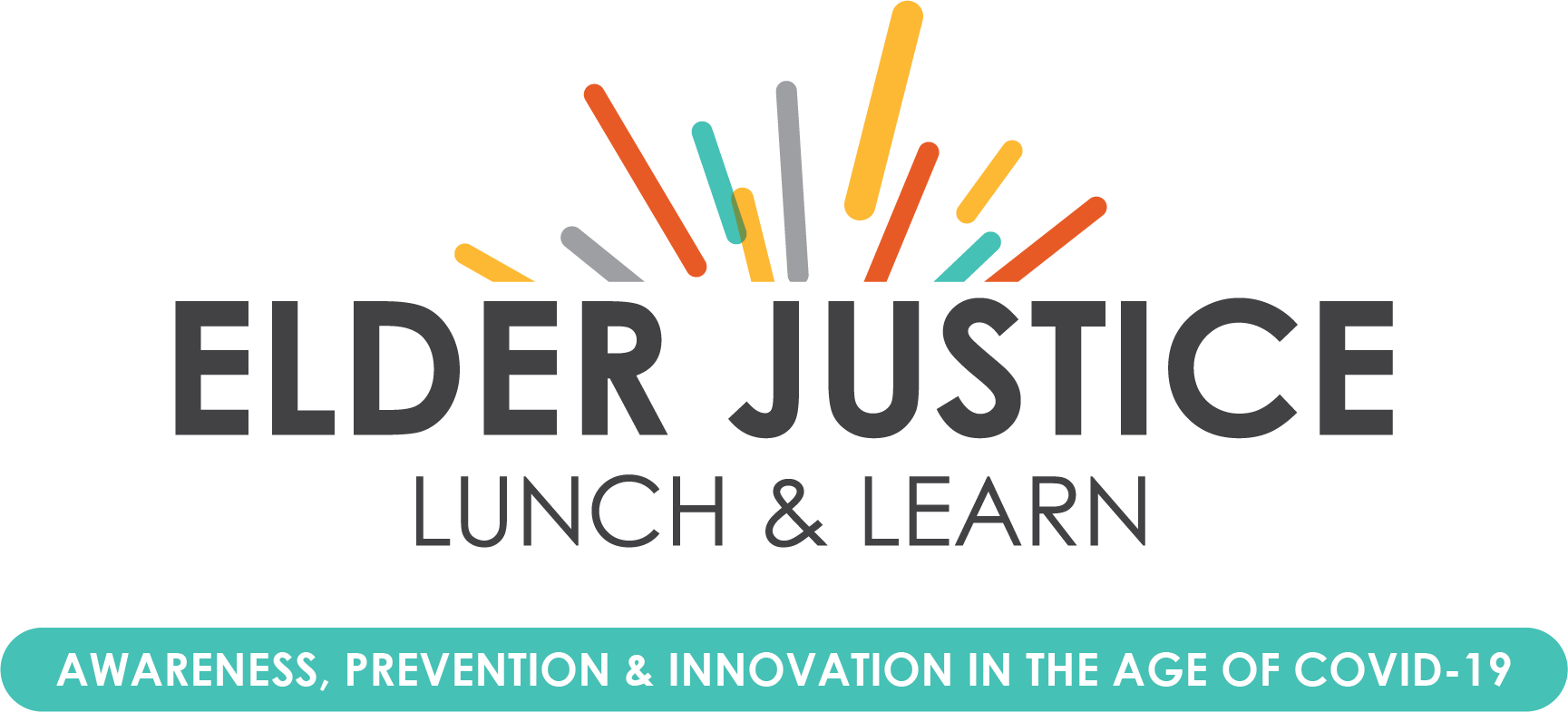 JOIN US for Session #3 – August 20, 2020 
 
National Trends in Adult Protective Services During COVID-19
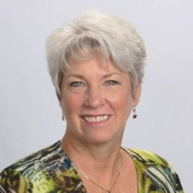 Lori Delagrammatikas
Executive Director 
National Adult Protective Services Association
Advocating for Elder Justice in the COVID-19 Era
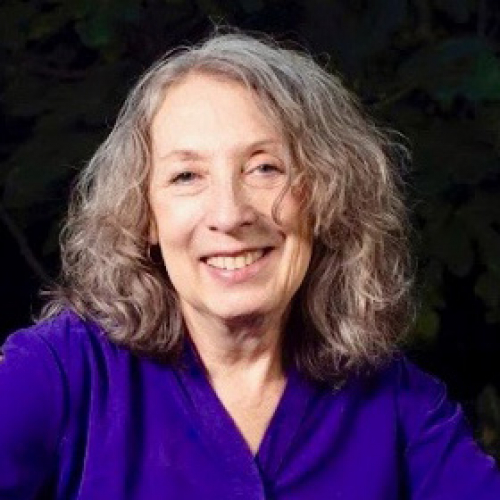 Lisa Nerenberg
Executive Director
California Elder Justice Coalition
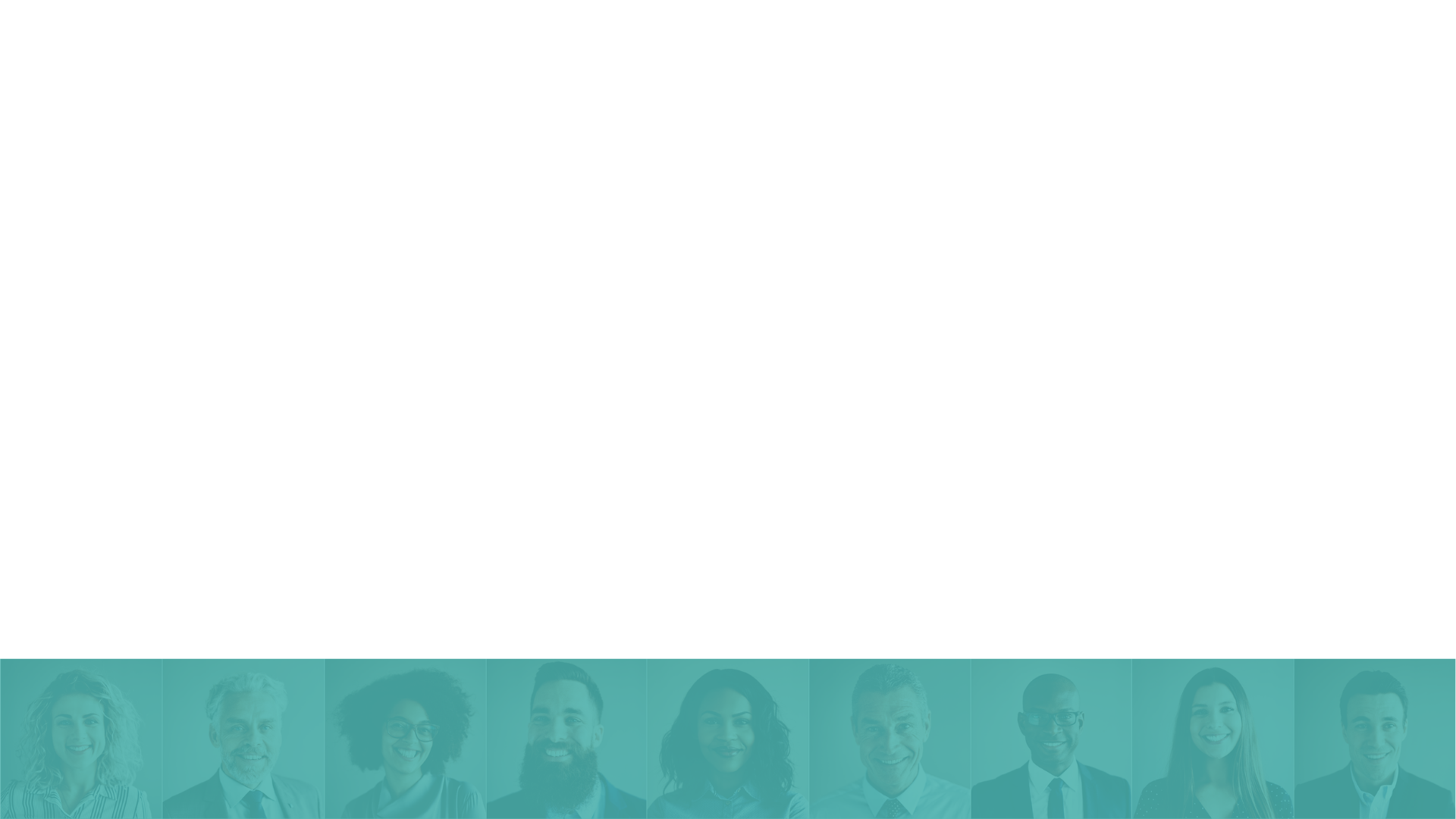 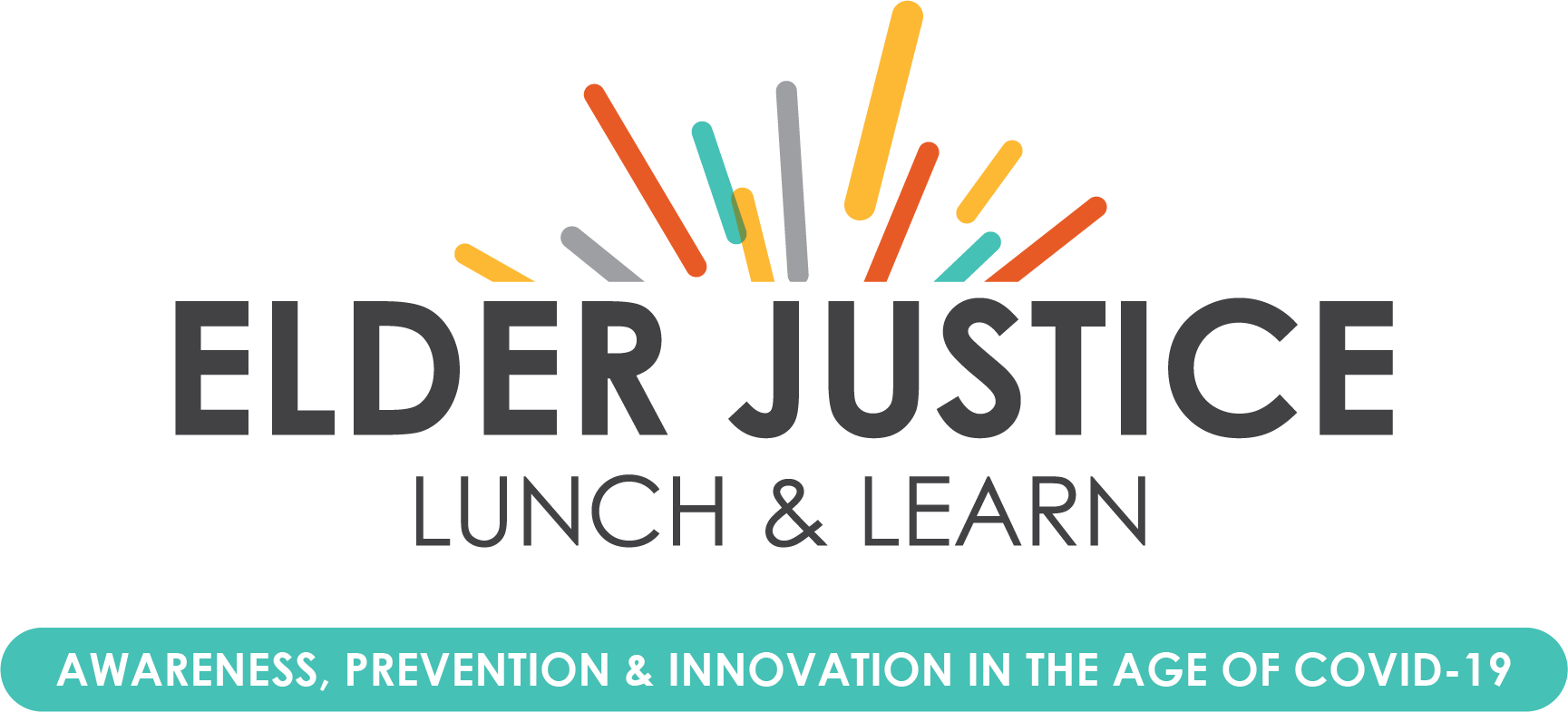 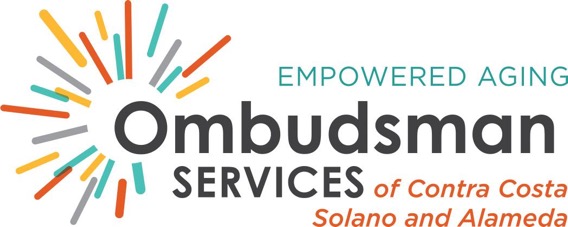 Thank you!
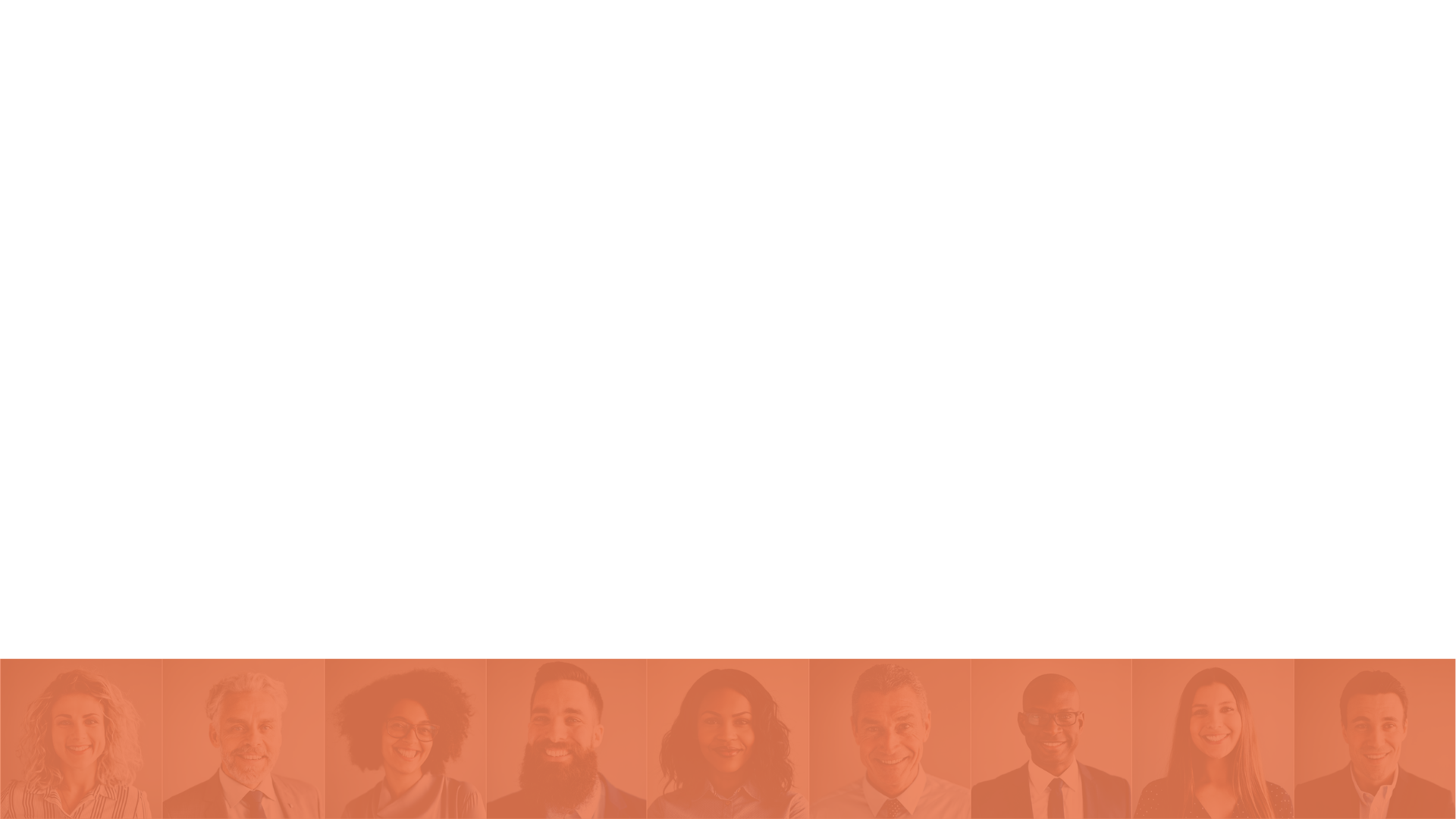